Как понять, чего хочет пользователь, без единого запроса? Строим рекомендательную систему.
Андрей Федоровский, fedorovsky@gmail.com
Дмитрий Исайкин, isaykin@corp.mai.ru
Варвара Логачева, v.logacheva@corp.mail.ru
Рекомендательные системы: зачем они?
Цель – изучить вкусы пользователя и понять, какие объекты из коллекции он оценит выше других.

Анализируем
- Его оценки объектов и лог его действий
- Оценки и действия других пользователей
Как это делать?
Как это делать?
1) Показать 10 самых лучших объектов
Как это делать?
1) Показать 10 самых лучших объектов
2) Совместная встречаемость объектов
	в сессиях
Как это делать?
1) Показать 10 самых лучших объектов
2) Совместная встречаемость объектов
	в сессиях
3) Ввести рубрикацию/теги объектов
Как это делать?
1) Показать 10 самых лучших объектов
2) Совместная встречаемость объектов
	в сессиях
3) Ввести рубрикацию/теги объектов
	Малое число тегов на объект
	Нет отрицательных отношений
Подходы
Подходы
Content-based: теги = ключевые 	термины из описания объекта
Подходы
Content-based: теги = ключевые 	термины из описания объекта
Collaborative filtering: учет оценок 	других пользователей
Подходы
Content-based: теги = ключевые 	термины из описания объекта
Collaborative filtering: учет оценок 	других пользователей
Neighbourhood-based CF: учитываем 	оценки близких пользователей
Подходы
Content-based: теги = ключевые 	термины из описания объекта
Collaborative filtering: учет оценок 	других пользователей
Neighbourhood-based CF: учитываем 	оценки близких пользователей
	В каком пространстве?
Подходы
Content-based: теги = ключевые 	термины из описания объекта
Collaborative filtering: учет оценок 	других пользователей
Neighbourhood-based CF: учитываем 	оценки близких пользователей
Matrix factorization: построение 	профилей из скрытых признаков
Требования к системе
Масштабирование до миллиардов оценок
Высокая скорость работы
Универсальная работа с разными наборами данных
Явные оценки и неявные (логи действий)
Добавление новых оценок, объектов, пользователей без рестарта
Требования к системе
Масштабирование до миллиардов оценок
Высокая скорость работы
Универсальная работа с разными наборами данных не получилось 
Явные оценки и неявные (логи действий)
Добавление новых оценок, объектов, пользователей без рестарта
MF
ISMF
RISMF
BRISMF
Оптимизация параметров системы
Неявные данные
50к оценок против 400М действий
Неявные данные
50к оценок против 400М действий
Проблема – матрица НЕразрежена.
Неявные данные
Неявные данные
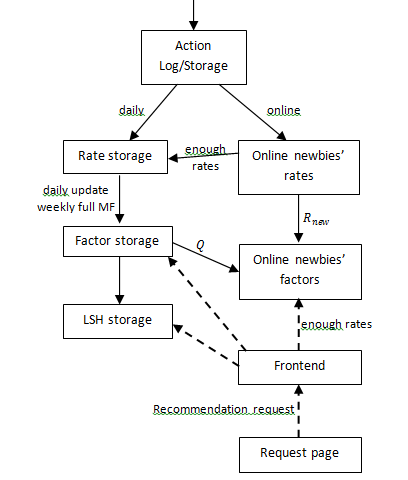 Архитектура
Построение выдачи
RMSE – качество на всей коллекции.
А нам важны 10 лучших для пользователя.
Построение выдачи: мера качества
Построение выдачи: сортировка
Построение выдачи: сортировка
Построение выдачи: скорость
Наборы данных
* на основе 400 000 000 действий
Результаты
Результаты
Результаты
Адаптировали BRISMF для неявных данных
LSH4 выдает приемлемое качество с высокой скоростью
Система умеет добавлять новые оценки, пользователей, объекты на лету, без пересчета матриц.
Спасибо! Вопросы?